Beam test status update
11/10/2016
Ye Tian, SDU 
Vincent Sulkosky, UVA
Electronic update
Work still on process, these updates will realize from 
The FASPD is removed from SUM of calorimeter
Will remove preshower from trigger too.
Will add one scaler and other modules to get rate information for all preshower and shashlyk detectors. All SoLID detectors signals will input to FADC and scaler, including S4, LASPD and FASPD.

We are not taking any GEM data now, just use high rate to make sure other detector work. The data taking rate could reach 1K with beam now.
Data readout by HallA analyzer
Now the decoder of TDC and FADC works well using HallA analyzer
HallA analyzer is simple and easy to use
Need help to add more functions, including GEM decoder and also scaler
Need a lot of work to do such as add detector geometry to realize more advanced analysis
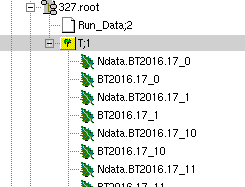 Detector test data after changing HV(BEAM)
Preshower in front of THU module, HV raise from 1600 to 1800
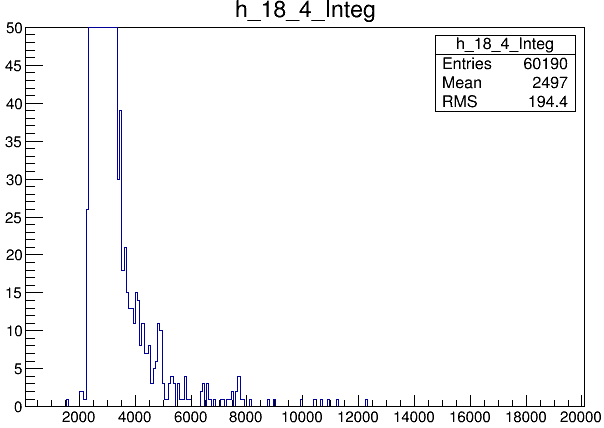 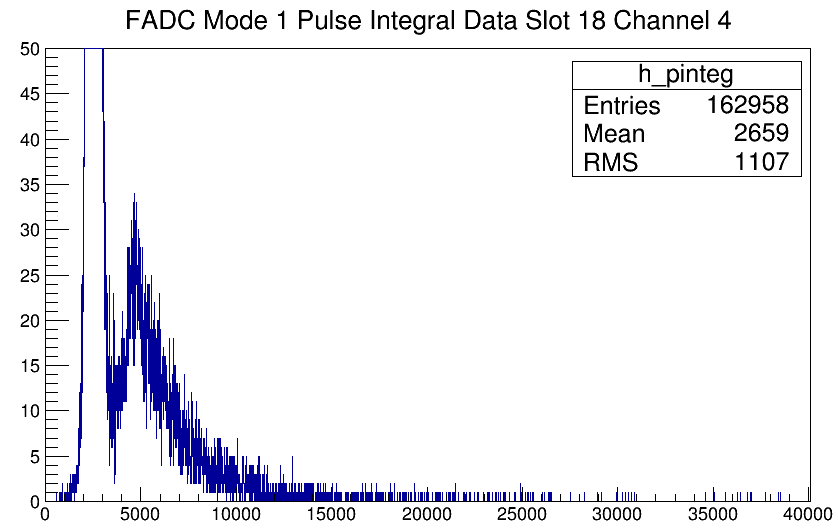 Channel 13, preshower in front of  SDU1， decrease from 1600 to 1500
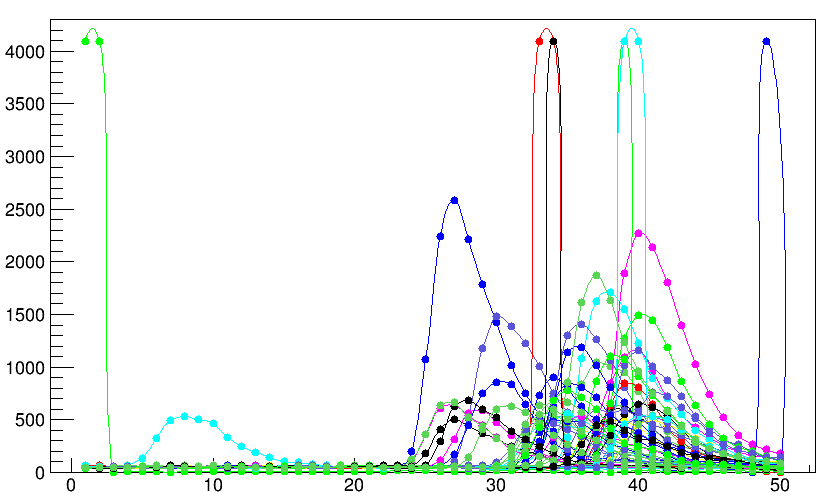 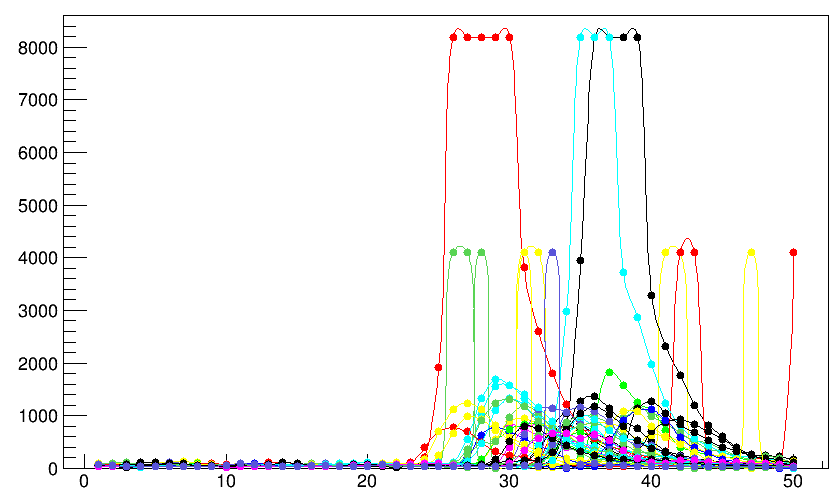 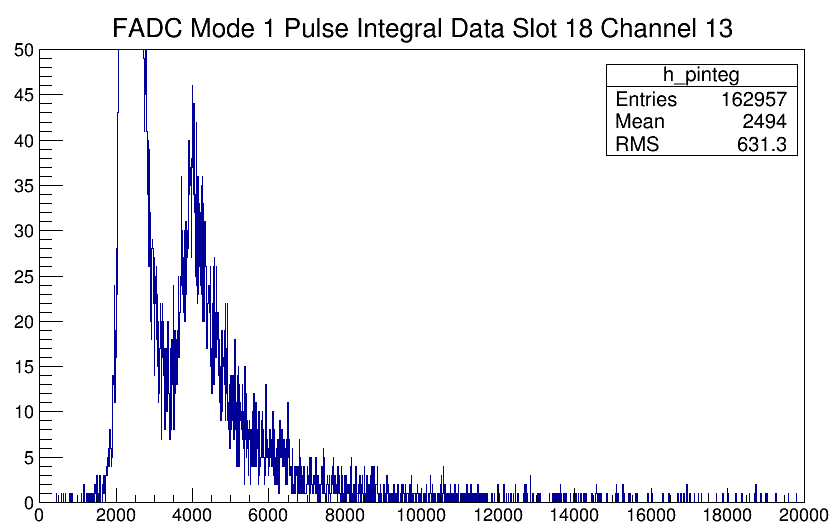 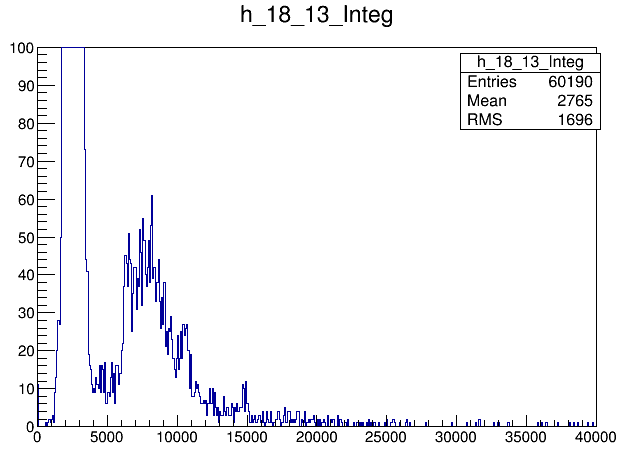 SDU #2 HV decrease from 1320(2.5* 10^6) to 1200(1.5*10^6)
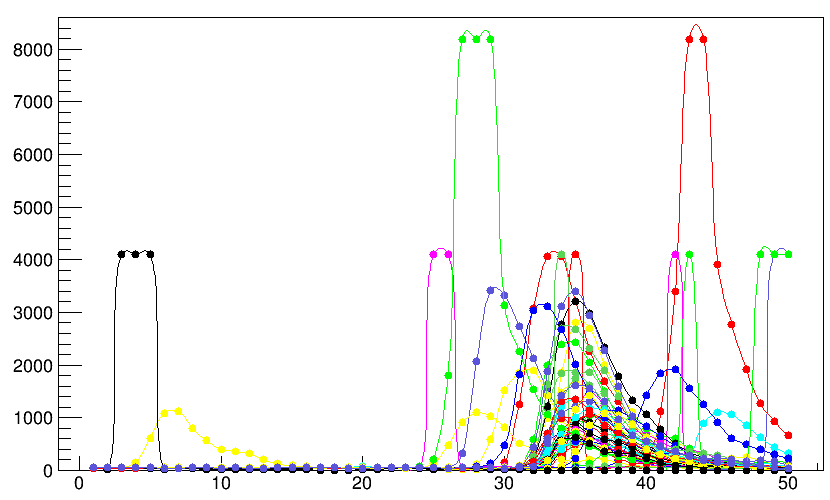 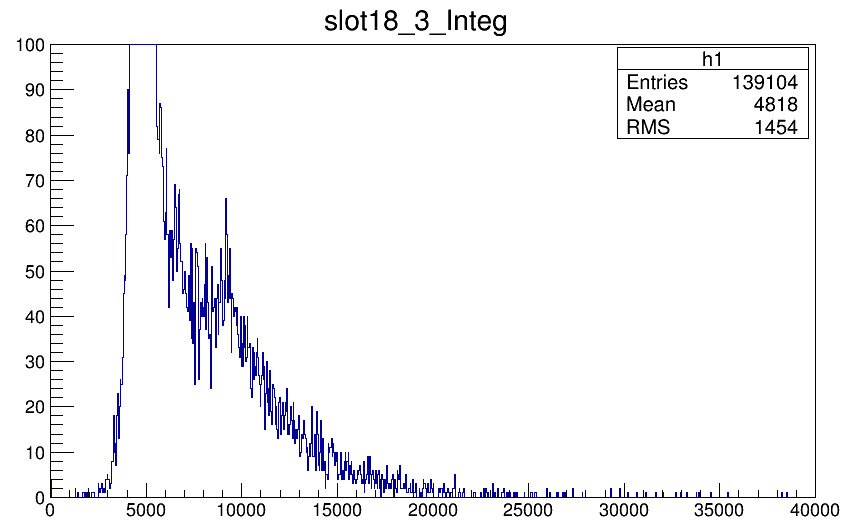 THU module raise from 2000 to 2050
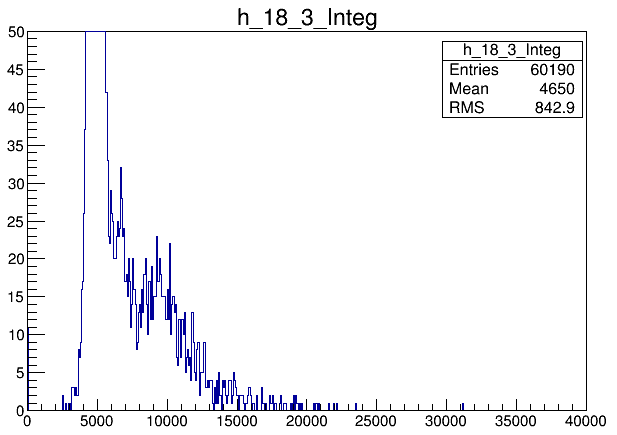 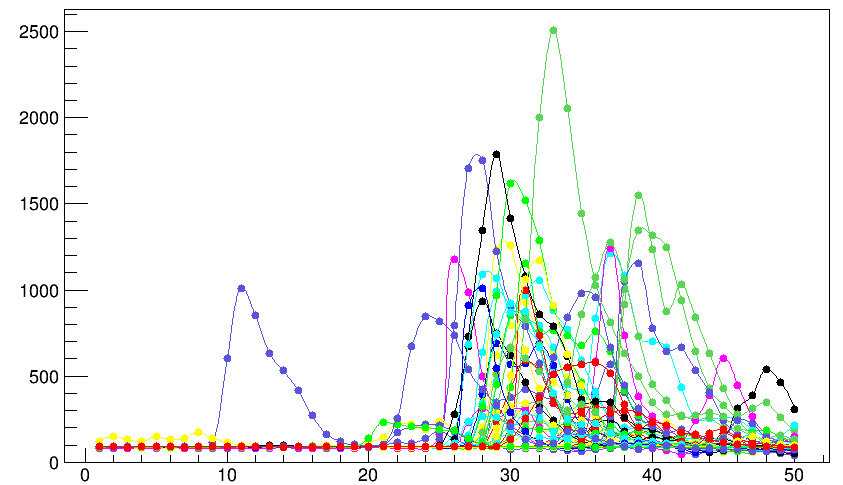 Time information with beam
We don’t have FASPD data because bad cable issue, which is solved now
Now TDC cable issue solved
TDC channel for SoLID sum
TDC channel for LASPD (left)
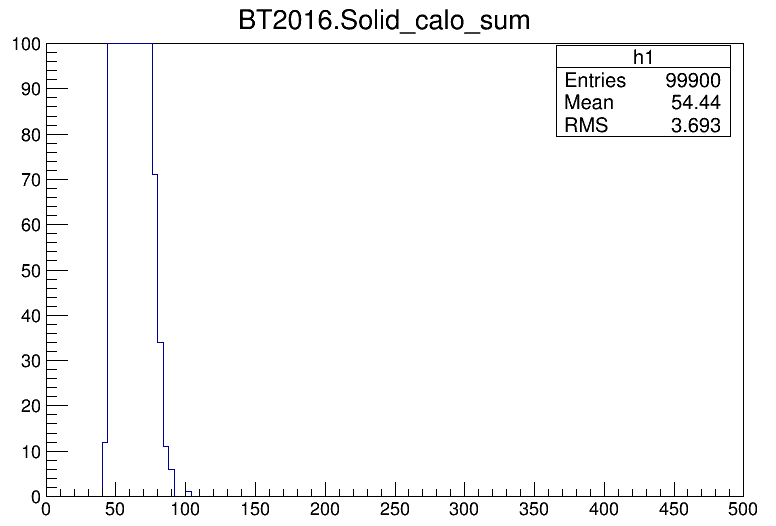 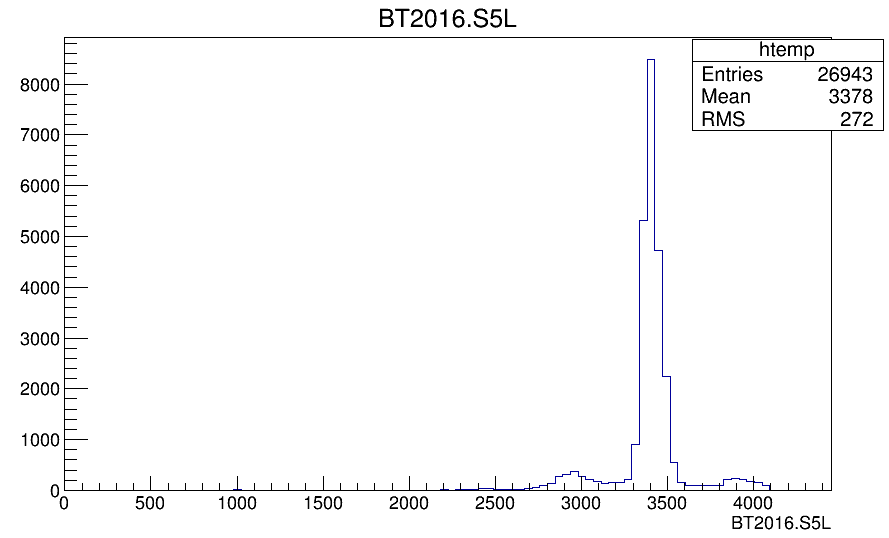 What’s the peak? Supposing 35ps/channel* 450 channel =16.75 ns, should not the beam structure(4ns)
Time weird, and too many events, need to check.
Time information for cosmic ray test
Sum od SoLID detector
LASPD
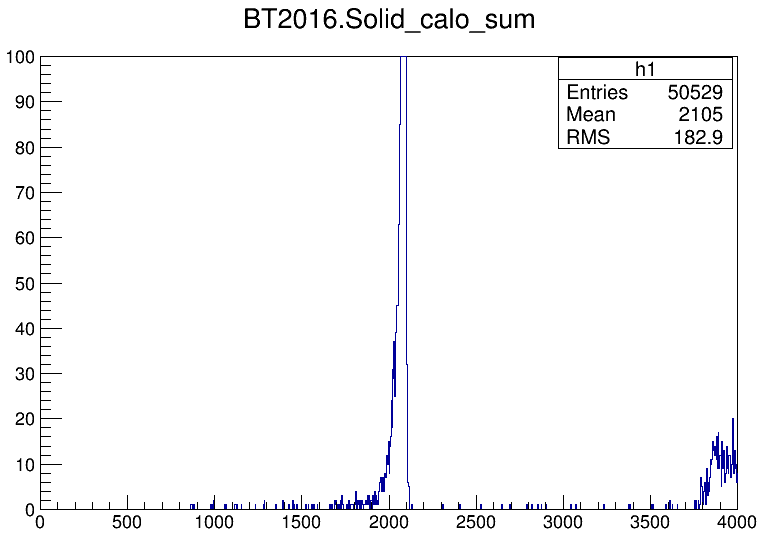 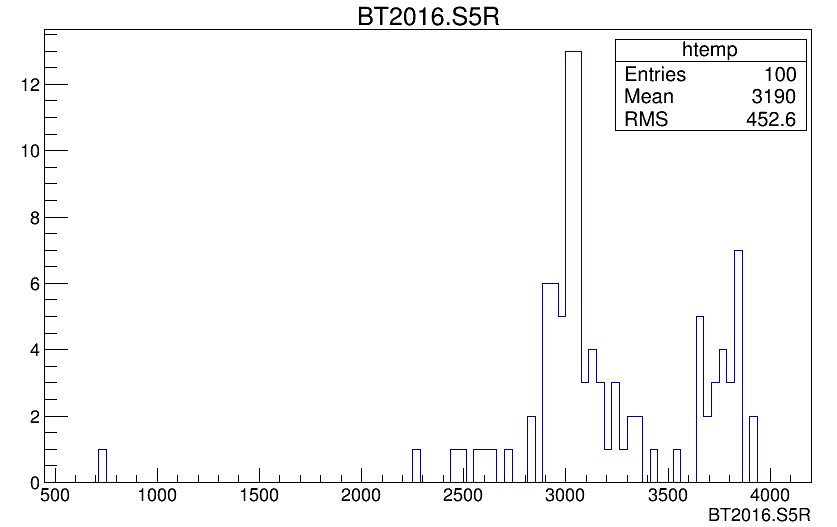 Scaler test with cosmic ray
Normal rate with all HV on
Scaler aate with only THU module  off
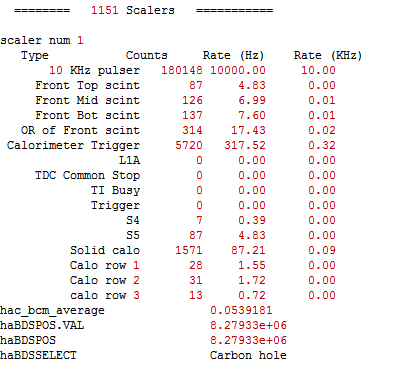 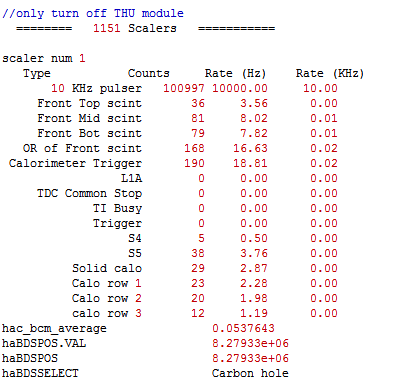 When THU module use HV 2050V, at most events triggered by THU module.
2000V
2050V
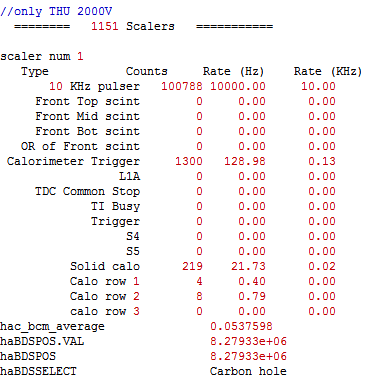 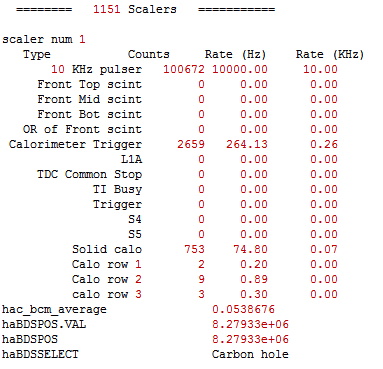 Cosmic ray data
THU module
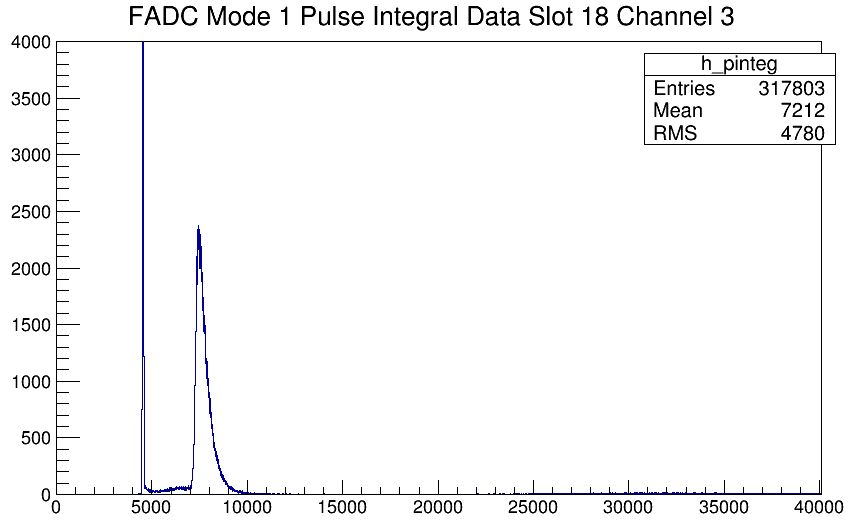 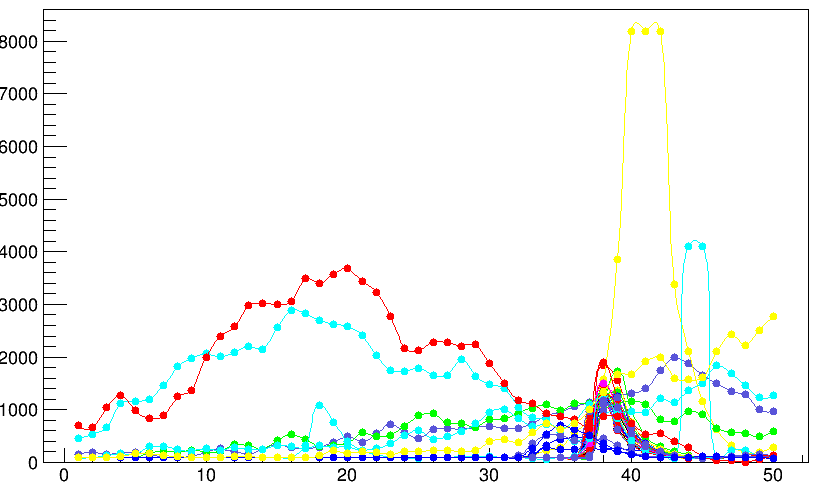 SDU module
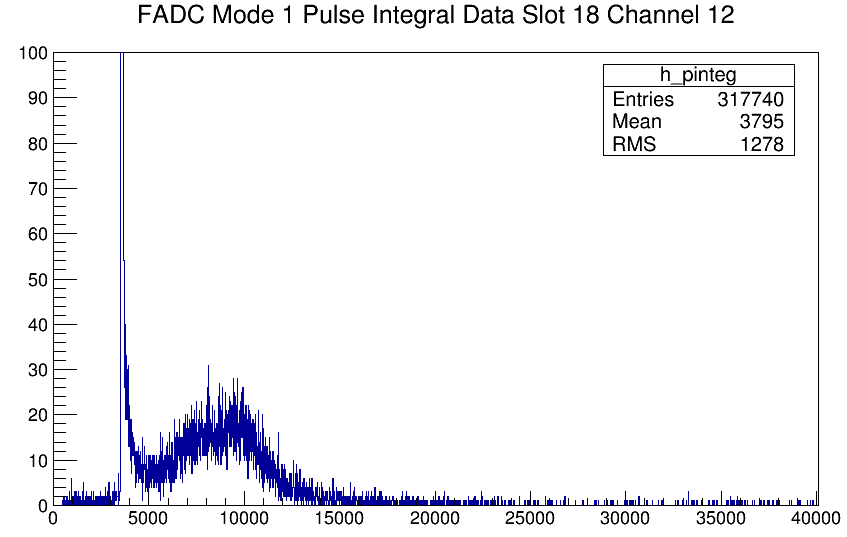 SDU #1
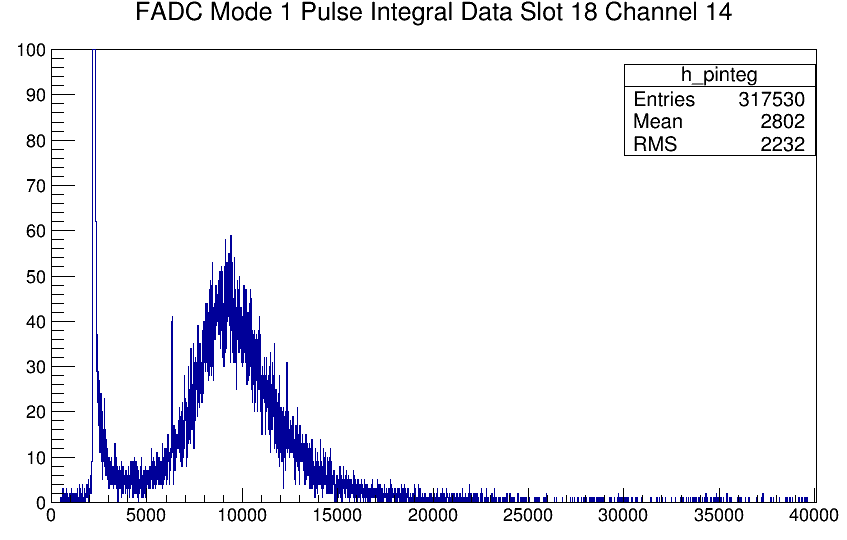 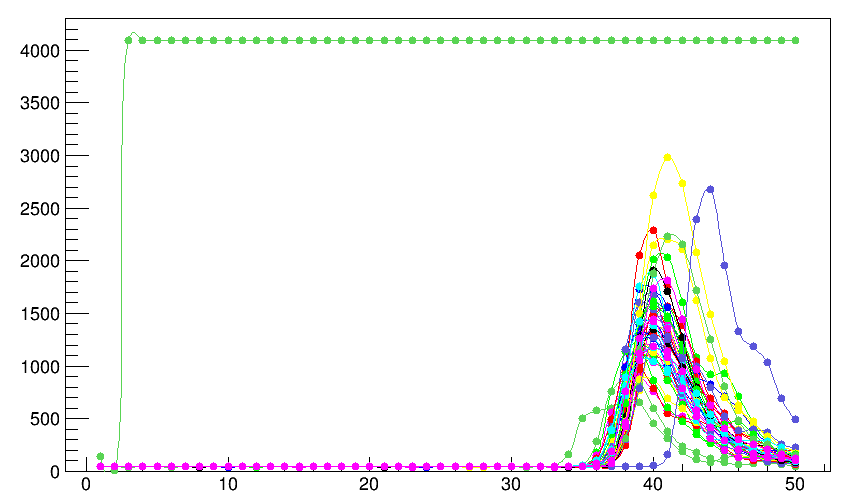 SDU #2
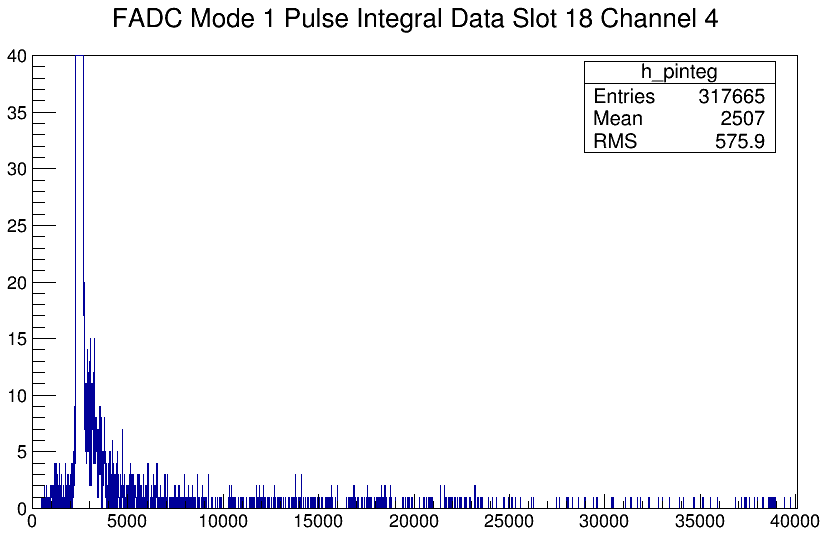 Preshower
Light-leak will result in wider pedestal.
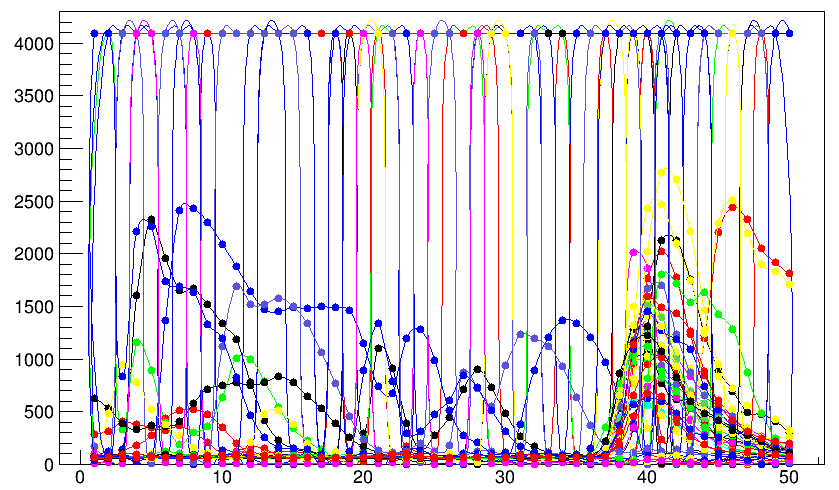 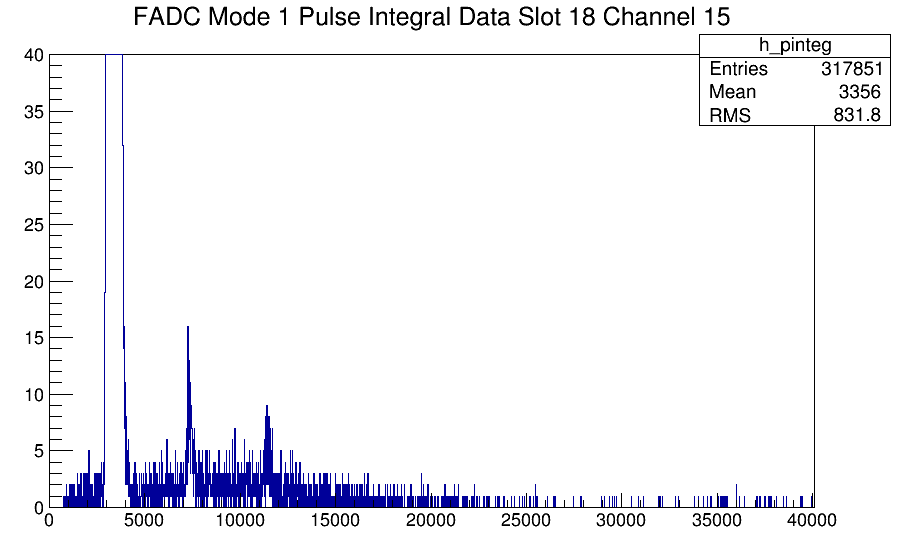 FASPD
After putting the signal into Fan In/Out module, the signal baseline changed. Already changed the offset to make pedestal normal(Need to check).
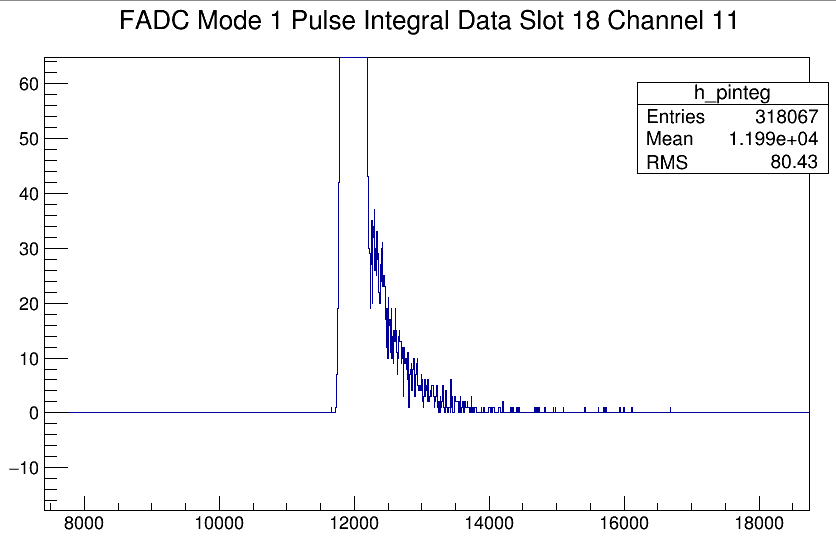 Light-tight check
Tested by picoammeter, borrowed from another group. 
Three preshowers use bad light-leak material to cover the fiber, and the result get much better(could reach 20 nA) when wrapped by other black cloth. Even so, the rate for both cosmic and beam is still low(trigger threshold is high).
FASPD use same PMT as preshower which is different from shashlik module, but it use black Teflon cloth for wrapping. We now have enough black Taflon to rewrap the preshower.